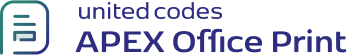 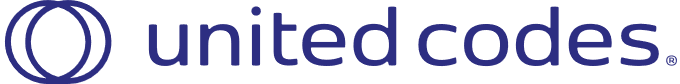 Dear John Dulles,

Distinct unit_price are:
Distinct Quantity
3
2
4

Thank you for your recent purchase. We hope you're enjoying your new product.
If you have any questions, please don't hesitate to contact us.
Best regards,AOP Team